«Четвёртый лишний»
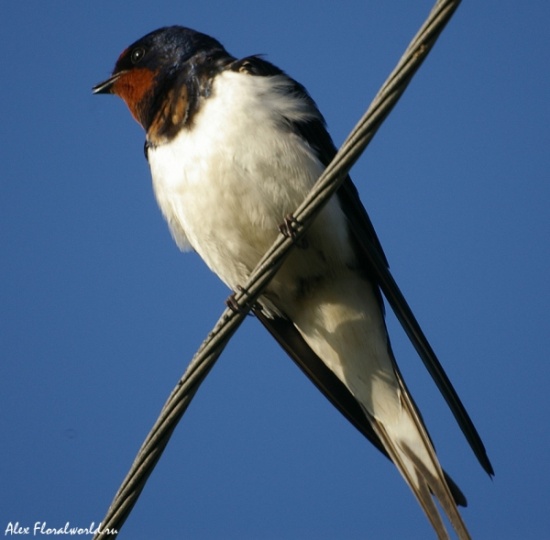 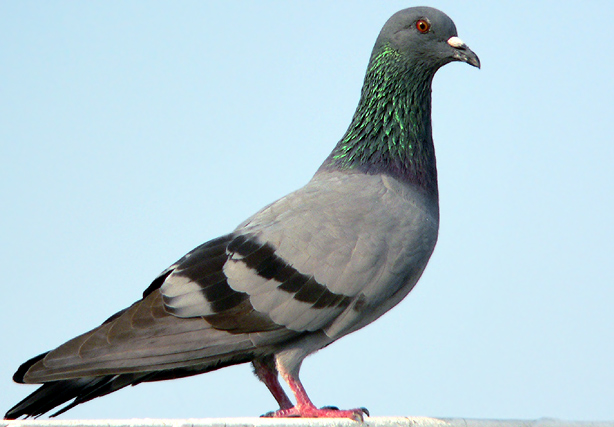 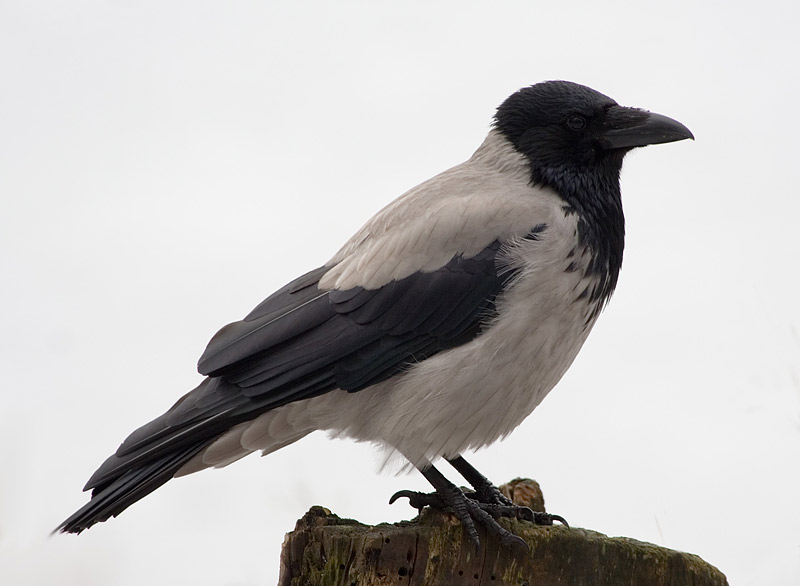 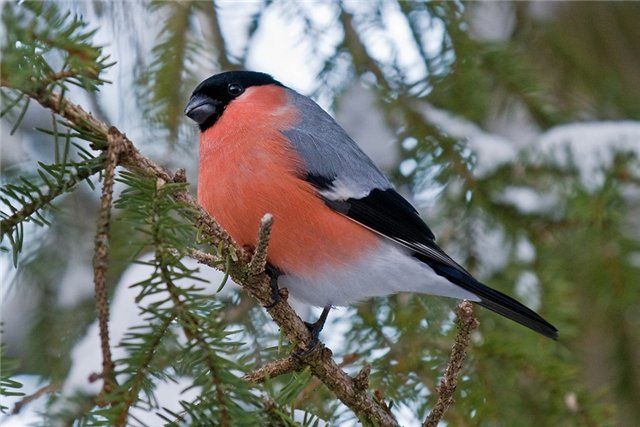 «Четвёртый лишний»
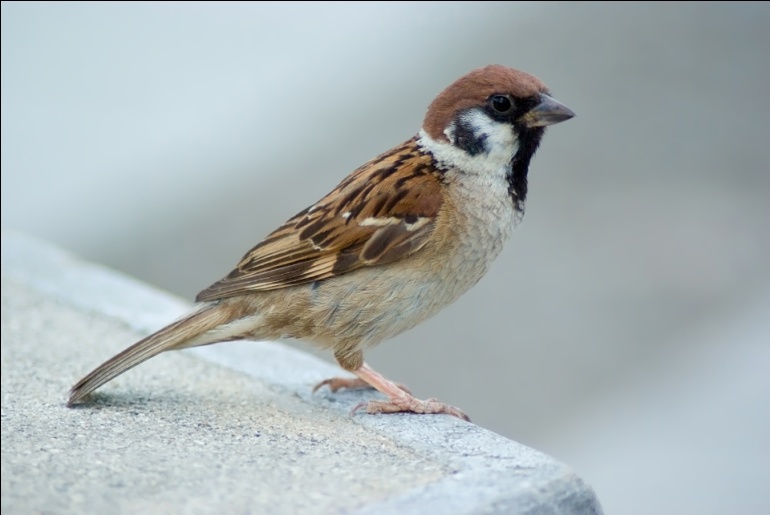 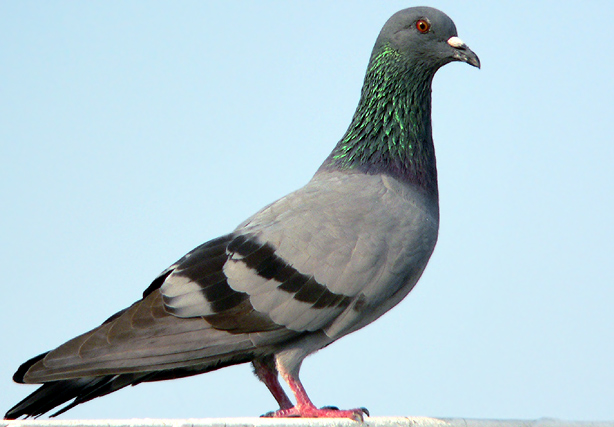 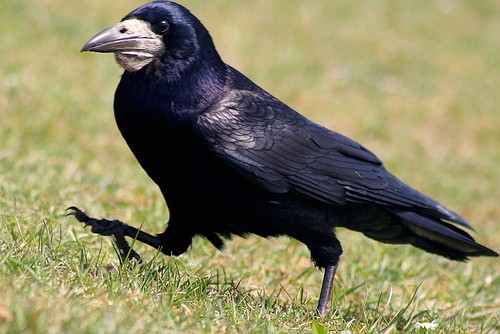 «Четвёртый лишний»
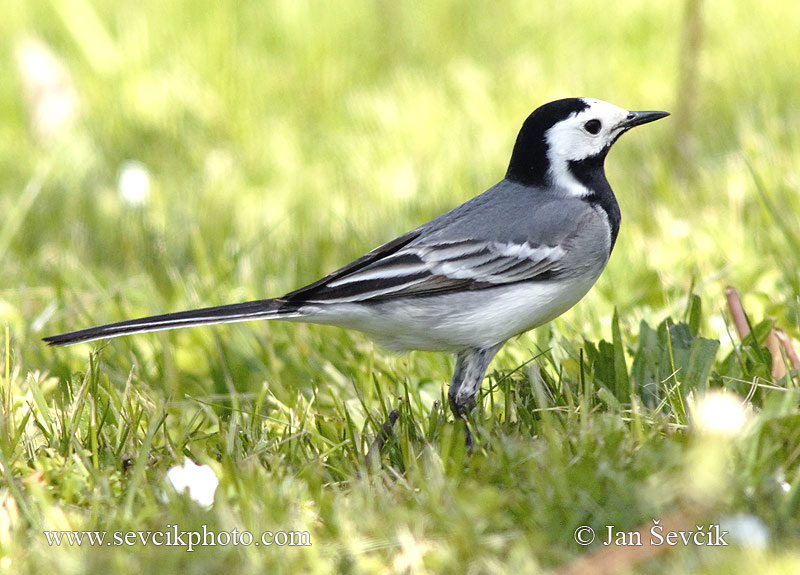 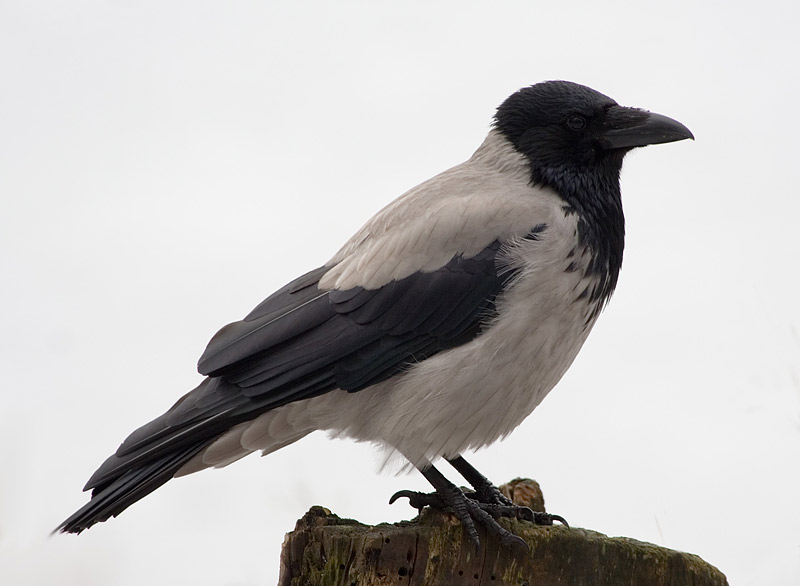 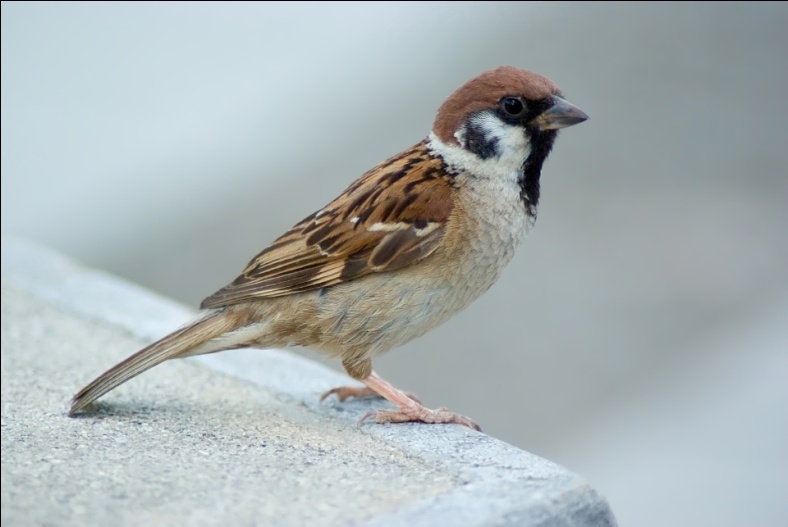 «Четвёртый лишний»
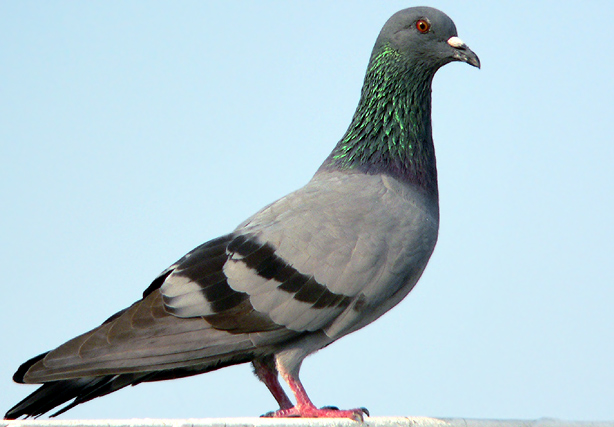 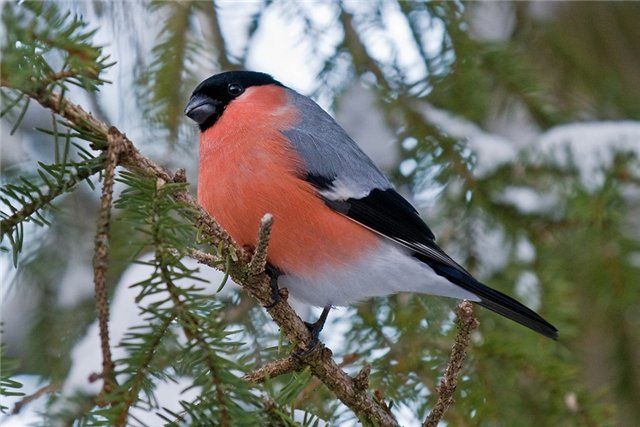 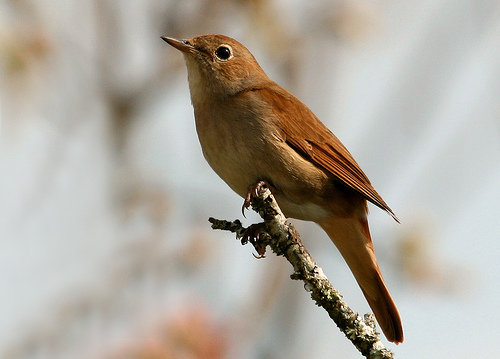 «Четвёртый лишний»
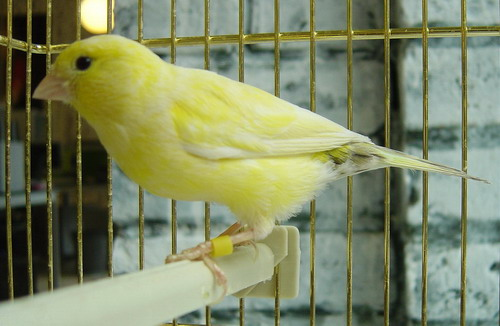 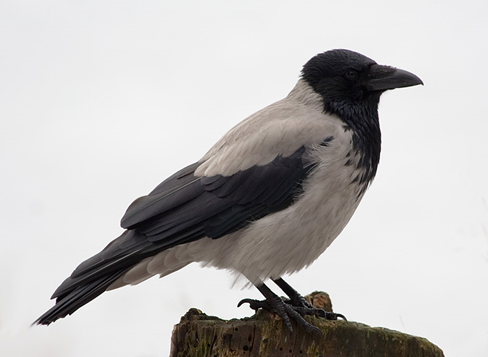 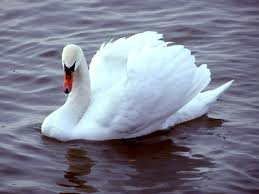 «Четвёртый лишний»
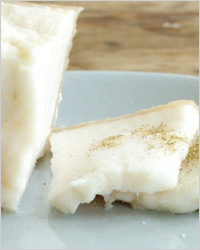 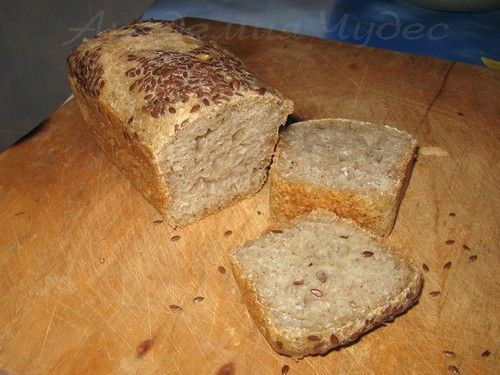 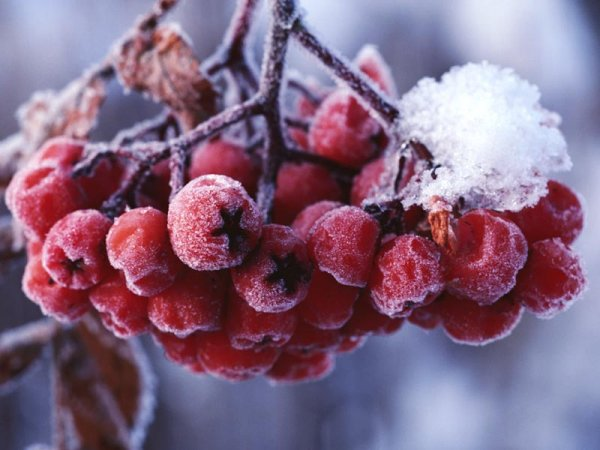 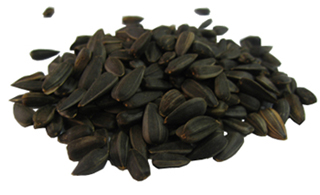